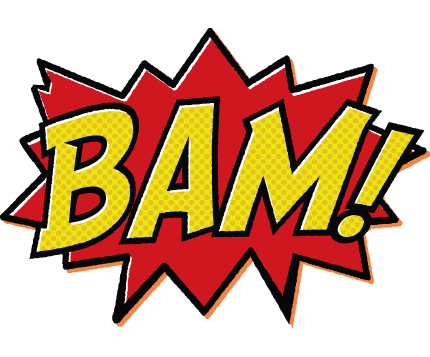 Kindergarten Newsletter –  February 28 – March 4, 2022
We are SUPERheroes!Students Using their Powers to Engage in Reading!
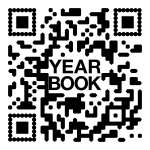 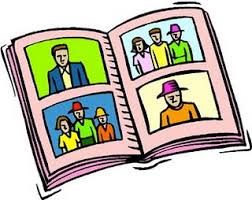 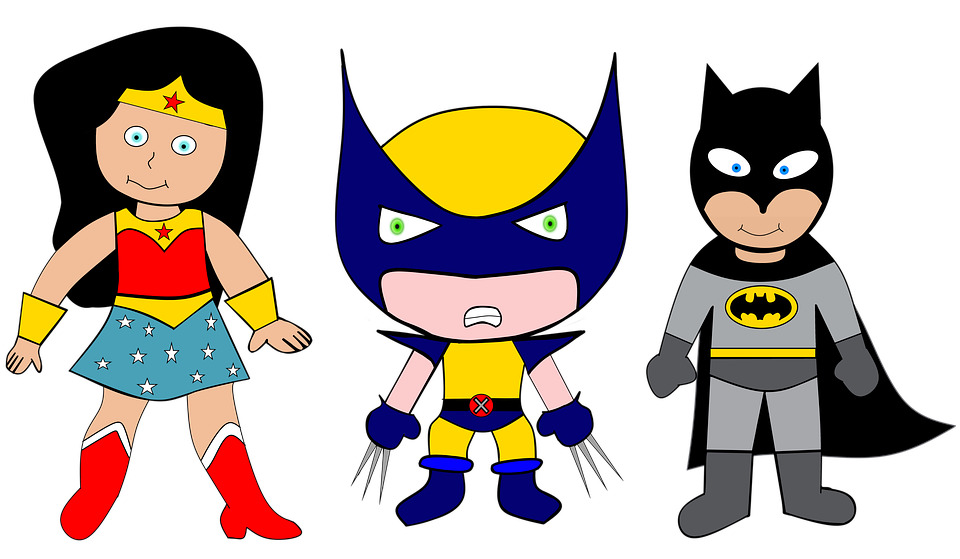 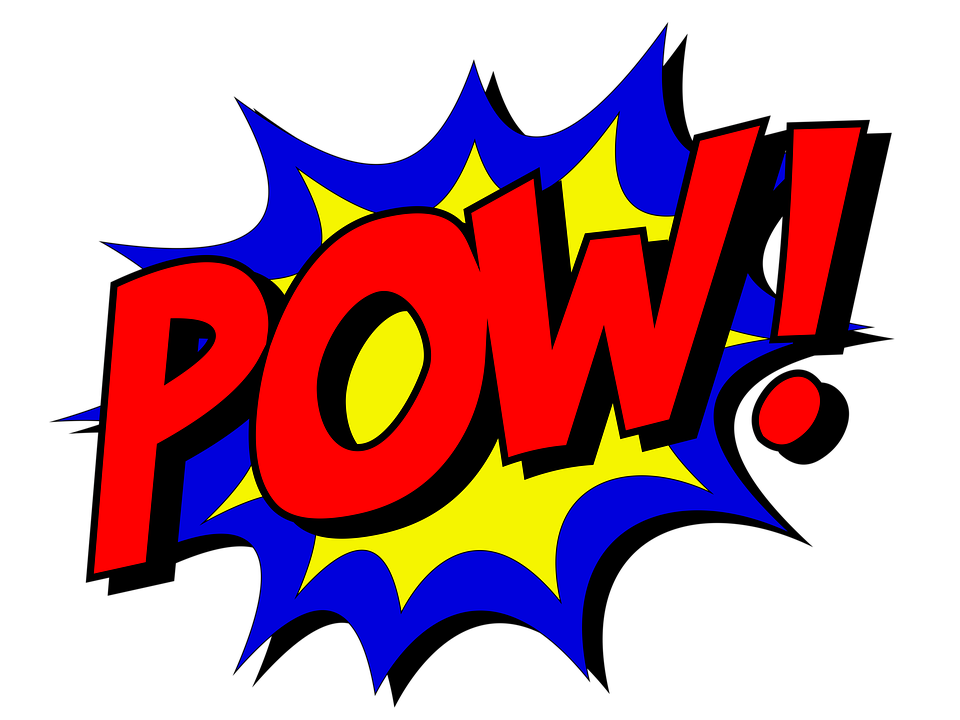 LEARNING MINDSET: Asking for Help
Module 6  Week 4:   Home of the Free and the Brave